EKONOMI  MAKRO
EKONOMI MAKRO (BAGIAN 2)
Keseimbangan Pasar Uang
Keseimbangan Umum (simultan)
Kebijakan Fiskal & Moneter
Pasar Tenaga Kerja & Pengangguran
Stabilitas Ekonomi (Inflasi)
Pertumbuhan Ekonomi & Distribusi Pendapatan
JUARINI
KESEIMBANGAN PASAR UANG
Juarini
PASAR
Pertemuan penjual dan pembeli atau pertemuan permintaan dan penawaran sehingga terbentuk harga keseimbangan
PASAR
PASAR BARANG
PASAR UANG
PASAR FAKTOR PRODUKSI
D & S THD BARANG
Harga uang/tingkat bunga/Interest rate (i)
Pasar tenaga kerja                                                                                                                                
 Pasar modal
Harga barang
Harga TK/Upah
Transaksi
Permintaan Uang
Berjaga-jaga
Pasar Uang
Spekulasi
Penawaran Uang
Segala sesuatu yang dapat dipakai sebagai alat pembayaran yang sah
UANG
MACAM UANG
Pengukur nilai
Alat Tukar
FUNGSI UANG
Uang Kartal :
Logam
Kertas
Uang Giral
Penimbun/penyimpan kekayaan
Bank Umum
BI
A. PERMINTAAN UANG
Berasal dari :
Individu/RT/House Hold
Perusahaan/Firm
Pemerintah/Goverment
Luar Negeri
Transaksi
Berjaga-jaga
Tiga Motif orang memegang uang
Spekulasi
1. Permintaan uang untuk transaksi (Mt)  Kebutuhan uang untuk semua transaksi yang direncanakan pada periode tertentu
Faktor-faktor yang mempengaruhi: 
a. Tinggi/rendah pendapatan seseorang
b. Frekuensi pembayaran upah/gaji
Mt = ½ (Y/365)ϒ atau Mt = f (Y)

Mt	: Jumlah uang yang diminta untuk transaksi
Y		: Tingkat Disposable Income/tahun
ϒ 		: Periode bayar/jumlah hari untuk setiap periode bayar
Dalam SR ϒ konstan sehingga Mt = f (Y)
i
Mt
Mt = f(Y)
Besar/kecil Mt tidak tgt i
Semakin besar Y semakin besar Mt
Mt2
Mt1
Mt
Y
Mt*
Y1
Y2
Gambar 2. Hubungan Mt dengan Y
Gambar 1. Hubungan Mt dengan i
2. Permintaan Uang Untuk Berjaga-jaga (Ma)  Kebutuhan uang yang diperlukan untuk pengeluaran yang tidak terduga/direncanakan lebih dahulu
Besar kecil Ma dipengaruhi oleh:
a. Harapan frekuensi pembayaran upah/gaji
b. Tinggi/rendah pendapatan  hub (+)
c. Tidak terpengaruh oleh tingkat bunga (i)
Karena Ma akhirnya digunakan untuk Mt maka motif (1) dan (2) dapat disatukan dan dinyatakan dalam persamaan
Mt + Ma = M1 = f(Y)
3. Permintaan Uang Untuk Spekulasi (M2)
    Permintaan uang untuk memperoleh penghasilan/keuntungan
   Faktor yang berpengaruh  tingkat bunga (i)
i
i       M2
i       M2
Hubungan i dan M2 negatif
i0
i1
M2 = f(i)
M2
0
M21
M20
Hubungan tingkat bunga dengan surat berharga (Obligasi/Bond)  negatif,
Artinya:

Jika tingkat bunga (i)     maka harga surat berharga/obligasi

Jika tingkat bunga (i)     maka harga surat berharga/obligasi
PERMINTAAN UANG UNTUK TRANSAKSI DAN SPEKULASI
i
M1 = f(Y)
Md = M1 + M2
Md = f(Y, i)
M2 = f(i)
Md
B. PENAWARAN UANG (SUPPLY OF MONEY = MS)
Jumlah uang kartal/giral yang beredar dalam masyarakat bukan bank atau sebagai jumlah uang kartal + giral di luar sistem moneter yang dimiliki sektor swasta domestik
Besar kecilnya uang kartal tidak dipengaruhi oleh variabel lain kecuali oleh kebijaksanaan pemerintah
Uang giral dipengaruhi oleh tinggi rendahnya tingkat bunga dilihat dari  perubahan nilai deking yang harus dimiliki oleh Bank Umum terutama yang berupa deposito berjangka Tingkat bunga naik, maka deposito berjangka naik nilai deking semakin besar kemampuan Bank umum memberi kredit semakin besar  Jumlah uang giral yang beredar dalam masyarakat semakin besar.
i%
Mk
Mg
Ms = Mk + Mg
Penawaran uang kartal dan uang giral
Ms
0
KESEIMBANGAN PASAR UANG
i
Mso
Ms1
E*
i*
Permintaan uang : Md
Penawaran uang : Ms
Syarat keseimbangan : Ms = Md
E*1
i*1
Md
Md, Ms
0
M*
M*1
Money multiplier
Contoh :
Ms = 100 (Ms = Ms0  exogenueus variabel)
Md = 0,2 Y  M = k.Y
V = 1/k
= (Y1 – Yo)/(Ms1 – Ms0)
= ΔY/Δ M 
= 50/10 
= 5 
v = 1/k
Ms  	= Md  (Md = M1 + M2)
100 = 0,2 Y
Y0 	= 500
Apabila Mso bergeser ke Ms1 dimana Ms = 110 dan Md tetap, maka
110 = 0,20 Y       Y1  = 550
KESEIMBANGAN PASAR UANG DAN PASAR BARANG
(KESEIMBANGAN UMUM/KESEIMBANGAN SIMULTAN)
KESEIMBANGAN PASAR UANG DAN PASAR BARANG
i
LM
E
i0
i1
IS
Y
0
Y1
Y0
Y2
Keseimbangan Pasar Barang (IS)
i1  Y2
Keseimbangan Pasar Uang (LM)
i1  Y1
Pasar Barang & Uang
i0  Y0
Tingkat perpotongan i0 ditentukan oleh perpotongan IS – LM
Contoh :
Suatu model dua sektor
C   	= 90 + 0,625 Yd  (Yd = Y)
I     	= 150 – 100i
M1 	= 0,25 Y
M2	= 50 – 200i
Ms	= 180
Keseimbangan pasar barang & pasar uang :
IS 	= LM
100i   = 240 – 0,375 Y
100i   = -65 + 0,125 Y
-----------------------------  --
      0  = 305 – 0,5 Y
      Y  = 610
i 	= 0,1125
I 	= 138,75
C 	= 471,25
M1 = 152,5
M2 = 27,5
Keseimbangan pasar uang :
Ms  	= Md = M1 + M2
	180 	= 0,25 Y + 50 – 200i
	100i	= 0,125 Y – 65  LM
Keseimbangan pasar barang :
Y  	=  C + I
	=  90 + 0,625 Y + 150 – 100i
100i  = 240 – 0,375 Y  IS
Y0  Y1 : perubahan tanpa LM
Y0  Y2 : perubahan dengan LM
i
LM
A
i0 = 0,1125
B
i1 = 0,0875
C 	= 90 + 0,625 Yd  Yd = Y
I   	= 140 – 100i
M1 = 0,25 Y
M2 = 50 – 200i
Ms = 180
IS0
IS1
Y
Keseimbangan Pasar Uang
Syarat : Ms = Md = M1 + M2
Ms 	= M1 + M2
180 	= 0,25 Y + 50 – 200i
100i = 0,125 Y – 65 ...................(1)  LM
0
Y2
Y1
Y0
590
610
Keseimbangan Pasar Barang
Y   	=  C + I
     	=  90 + 0,625 Y + 140 – 100i
100i = -0,375 Y + 230 ...............(2)  IS
Keseimbangan Pasar Barang & Pasar Uang
IS     =   LM
100i =  0,125 Y – 65       (LM)
100i =  - 0,375 Y + 230  (IS)
---------------------------------------  --
   0   =  0,5 Y – 295
   Y   =  590
i 	= 0,0875
I 	= 131,25
C 	= 458,75
M1 = 147,5
M2 = 32,5
Jadi :
Adanya penurunan autonomus I (Investasi)  IS bergeser IS0  IS1 (tanpa LM)  (Y0  Y1) = ΔY
Dengan LM, IS bergeser IS0   IS1 sehingga i turun  (i0  i1)  I naik   menghambat penurunan autonomus I sehingga Y (income) tidak turun ke Y1 tetapi Y2
1
ΔY =         . ΔI

      
      =                   .(150 – 140)

      = 26,7
Dengan LM, perubahan Y (ΔY) tidak lagi sebesar multipliernya, melainkan sebesar Y0 – Y2 (=20)
Perubahan Y (ΔY) tanpa LM sebesar multipliernya :
1 – b
1
1 – 0,625
Perubahan-Perubahan Autonomus  Pada Permintaan Investasi
i
iS2
LM
iS0
iS1
i2
i0
i1
Y
0
Y1
Y0
Y2
Pergeseran IS0 ke kiri  IS1  i1 dan Y1

Pergeseran IS0 ke kanan  IS2  meningkatkan i0  i2 dan Y0  Y2
(i2 & Y2)
Perubahan-Perubahan 
Jumlah Uang
i
LM0
Pergeseran LM sebagai berikut :
M1
M2
Ms
LM1
1/k.ΔM
i0
i1
IS
Y
0
Y0
Y1
Y2
LM0  LM1 sebesar 1/k.ΔM, sebagai akibat Ms
Kenaikan pendapatan dari Y0  Y1 lebih kecil dari Y0 – Y2

Bila : 1) Ms    LM ke kanan
	     Ms    LM ke kiri
	2) M1    LM ke kanan
	3) M2    LM ke kiri
KEBIJAKAN FISKAL & KEBIJAKAN MONETER
Power Point Lain 
(Ganti PP)
KEBIJAKAN FISKAL & KEBIJAKAN MONETER
Pada umumnya dianggap sebagai kebijakan untuk mengelola sisi permintaan barang & jasa dengan tujuan untuk mempertahankan produksi nasional suatu negara yang mendekati full employment dan juga mempertahankan tingkat harga barang & jasa padatingkat yang sudah tercapi sekarang.
D > S
Apabila
Inflasi
S > D
Deflasi & pengangguran
Pemerintah bisa mempengaruhi D dengan :
Kebijakan Fiskal :     atau    G & subsidi,    ,   , Tx
Kebijakan Moneter :    atau     Ms
Campuran 1 & 2 : mengubah G , Tx atau Ms secara bersama-sama
ANALISIS IS DAN LM
Kebijakan Moneter
Hubungan Kebijakan Moneter & Kebijakan Fiskal
Pasar Uang & Surat Berharga
Tingkat Bunga
Pendapatan
Permintaan Agregat
Kebijakan Fiskal
Pasar Barang
Harga barang & kesempatan kerja
Upah Harapan
Penawaran Agregat
Kebijakan Fiskal
Kebijakan yang dilaksanakan oleh pemerintah dengan cara memanipulasi anggaran pendapatan & belanja negara  pemerintah dapat meningkatkan atau menurunkan pendapatan atau belanja negara dengan tujuan untuk mempengaruhi tinggi rendahnya pendapatan nasional.
Pengeluaran Pemerintah
Pembelian barang & jasa (exhaustive expenditure)
Transfer (transfer expenditure) : subsidi, bantuan bencana alam
Dampak kedua pengeluaran tersebut tidak sama karena masing-masing memiliki oefisien pengganda yang berlainan, walaupun keduanya mempunyai pengaruh positif terhadap pendapatan nasional
KEBIJAKAN MONETER
Kebijakan yang dimaksudkan untuk meningkatkan pendapatan nasional dengan cara mengubah penawaran atau permintaan uang.
Secara garis besar kebijakan moneter dibedakan menjadi 2 :
1
Kebijakan Uang Ketat
(Tight Money Policy)
2
Kebijakan Uang Longgar
(Easy Money Policy)
Pada umumnya dikenal 3 instrumen kebijakan moneter :
1
Open market operation
3
Reserve requirement
2
Rediscount policy + Parsuasion policy
PASAR TENAGA KERJA
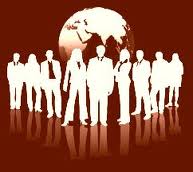 Pasar Tenaga Kerja
Pertemuan antara permintaan dan penawaran tenaga kerja yang menentukan harga keseimbangan yaitu upah
Permintaan 
Tenaga Kerja
W
D
W2
Permintaan tenaga kerja : Nd = f(W)
Penawaran tenaga kerja : Ns = f(W)
Harga tenaga kerja (upah) : W
 Upah nominal : W
 Upah riil : W/P = w
E
W*
W*
D
W1
VMPN
N
0
N2
N*
N1
Keuntungan Maksimal : 
VMPN = W atau MPPN = W/P
Keterangan :


VMP  : Value Marginal Product (nilai produksi marginal)
MPP  : Marginal Physical Product (Produksi marjinal)
Px    	: Harga barang X yang dihasilkan oleh tenaga kerja
VMPN = MPPN . Px
Penawaran Tenaga Kerja
Upah/Jam
Backward Bending Supply Curve (Individu)
W
3000
Kurce Penawaran TK (Keseluruhan)
2500
W
W2
1000
500
Ns
W1
JK
0
Ns
5
8
10
12
W*
N
0
N1
N2
Nd
N
0
N*
Keseimbangan Pasar Tenaga Kerja
PENGANGGURAN(unemployment)
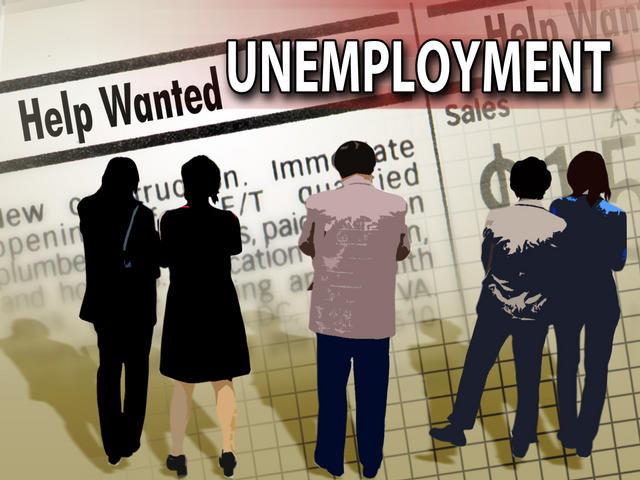 Merupakan masalah pokok makro ekonomi,sebagai akibat ketidakefisienan dalam penggunaan faktor produksi yang tersedia dalam perekonomian akan menimbulkan pengangguran dalam faktor produksi terutama tenaga kerja.
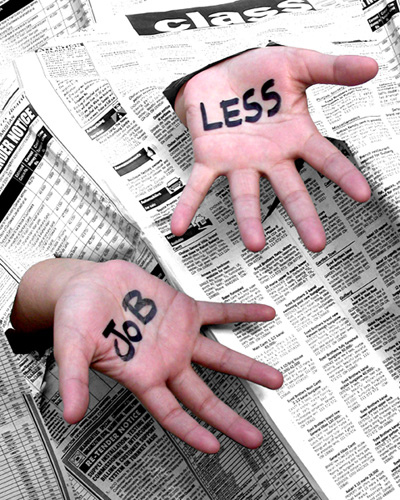 Terjadi jika jumlah tenaga kerja yang ditawarkan > jumlah tenaga kerja yang diminta atau jumlah yang mencari pekerjaan lebih banyak daripada kesempatan kerja yang tersedia.
Masalah pengangguran menyebabkan tingkat pendapatan nasional dan tingkat kemakmuran masyarakat tidak mencapai potensinya yang maksimal.
STABILITAS 
EKONOMI 
(INFLASI)
INFLASI
Suatu keadaan dimana terdapat kenaikan harga umum secara tajam dan berlangsung terus menerus dalam jangka waktu lama.
Suatu fenomena moneter yang meresahkan dan merusak stabilitas ekonomi serta sebagai dilema ekonomi
Suatu keadaan yang mengindikasikan semakin melemahnya daya beli yang diikuti dengan semakin merosotnya nilai riil (intrinsic) mata uang suatu negara.
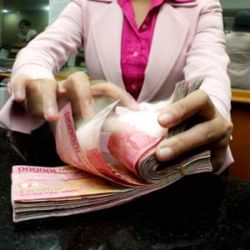 Stagnasi
Suatu keadaan dimana pertumbuhan ekonomi berlangsung lambat dan bahkan berhenti. Kemunduran ekonomi dan tidak adanya pertumbuhan ekonomi dalam pengertian riil merupakan akibat dari inflasi yang semakin parah.
Gabungan antara perumbuhan ekonomi yang lambat dan singkat pengangguran (stagnasi) yang terjadi bersama dengan inflasi
Stagflasi
Suatu keadaan perekonomian dimana harga barang/jasa terus menurun dengan tajam, yang dapat mengancam dan merusak stabilitas perekonomian
Deflasi
Penurunan kegiatan ekonomi atau penurunan GNP suatu negara secara terus menerus dan berturut-turut
Resesi
PERTUMBUHAN EKONOMI
PENGERTIAN
Pertumbuhan Ekonomi adalah proses kenaikan output perkapita dalam jangka panjang
Teori pertumbuhan Ekonomi mempelajari faktor-faktor kapital stok, pertumbuhan penduduk, perkembangan teknologi di dalam peranannya meningkatkan produksi nasional (GNP)
Pertumbuhan Ekonomi Vs Perkembangan Ekonomi
Pertumbuhan Ekonomi hanya menyangkut ukuran fisik berupa peningkatan produksi barang & jasa.
Perkembangan Ekonomi tidak hanya pertambahan dalam produksi fisik barang & jasa melainkan juga kualitas barang, jasa & kualitas faktor produksi yang terlibat dalam proses produksi
LATIHAN  SOAL
Dalam pasar barang dan pasar uang diketahui :
    C = 130 + 0,5 Yd ; I  = 200  - 600i ; G = 112 ;      
    T = 20 + 0,20 Y ; MS = 300 ; 
    M1 = 0,50 Y dan M2 = 50 – 600i
    a. Hitung Pendapatan Nasional dan tingkat bunga keseimbangan (Yeq dan ieq)!
    b. Gambar kurva IS dan LM!
    c. Jika penawaran uang riil (MS) turun 33 satuan, hitung Yeq dan ieq yang baru!
    d. Gambar pergeseran kurvanya!